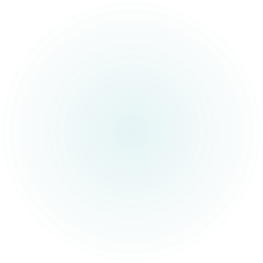 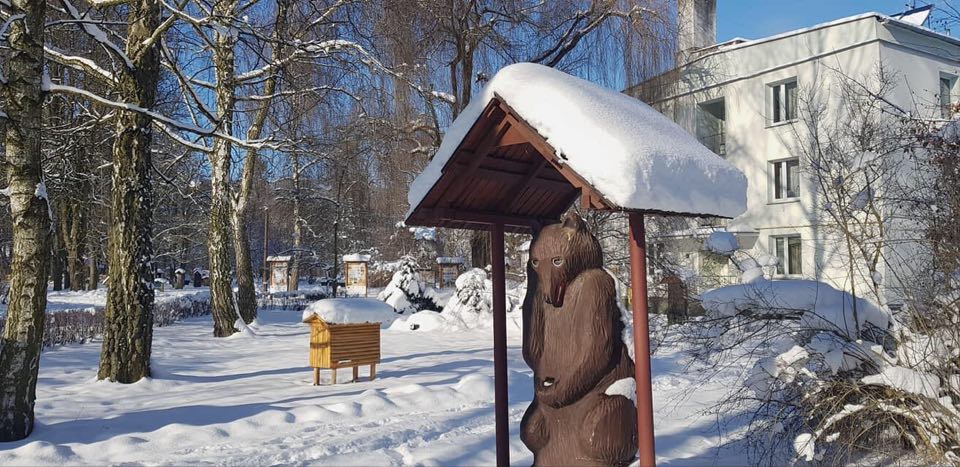 PIERWSZY SEMESTR ZA 								NAMI…
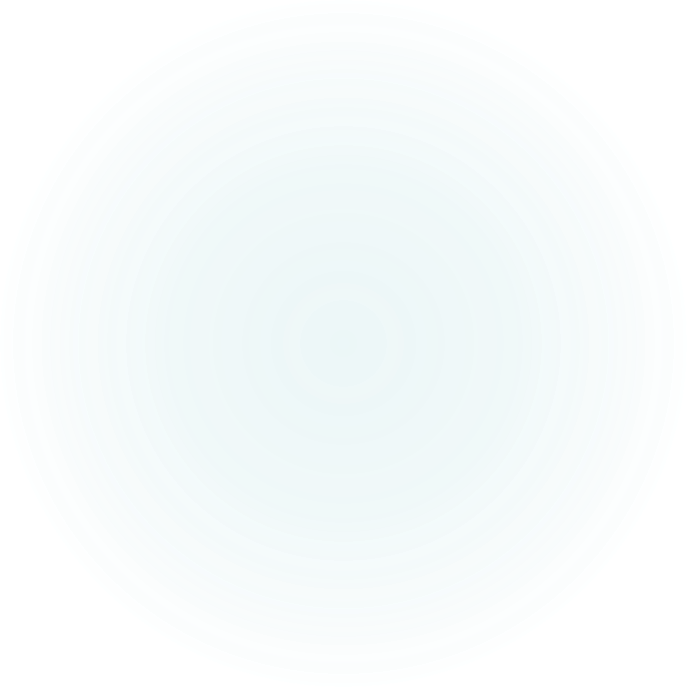 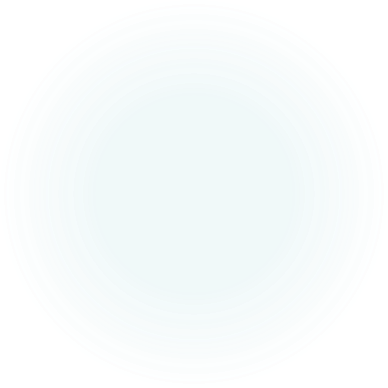 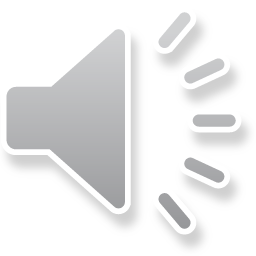 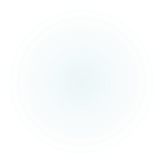 WYBORY DO SAMORZĄDU UCZNIOWSKIEGO
2020/2021
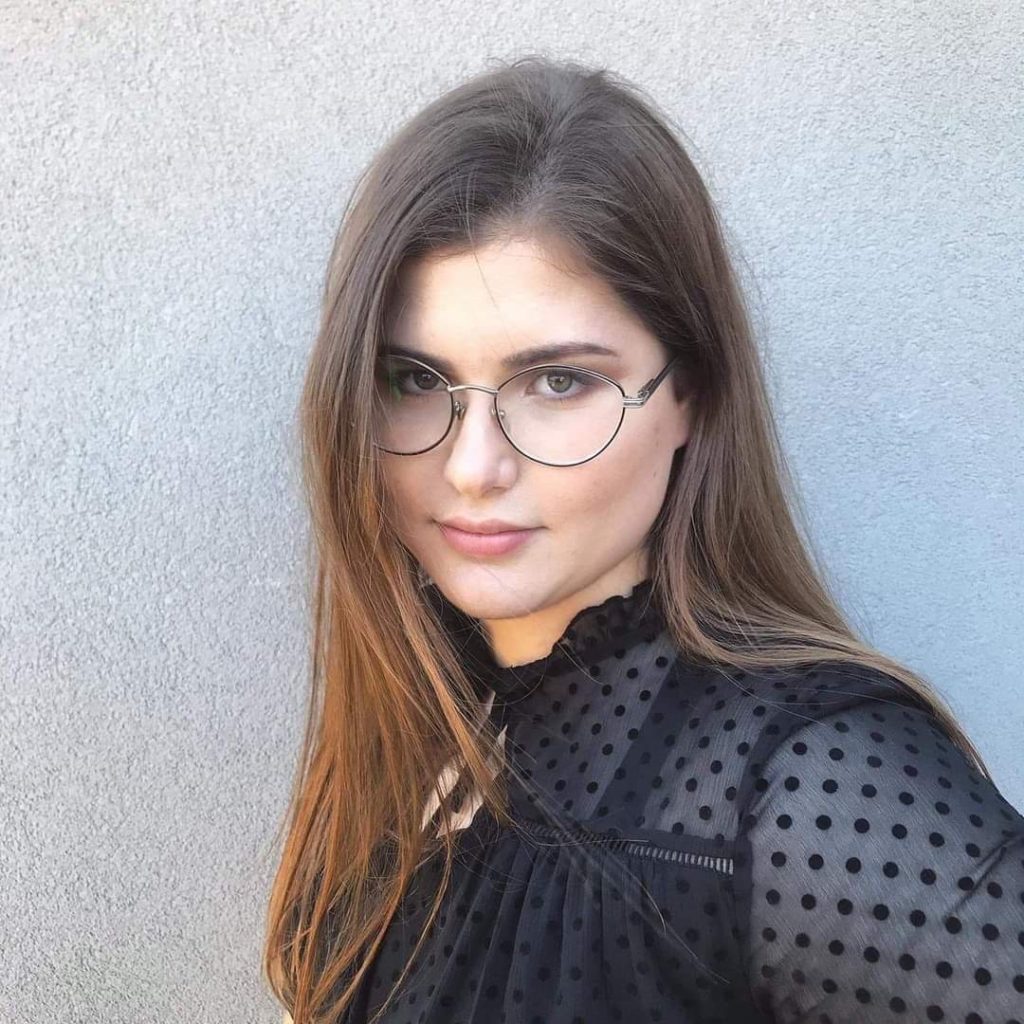 Przewodnicząca Samorządu Uczniowskiego
Karolina Wołoszyn
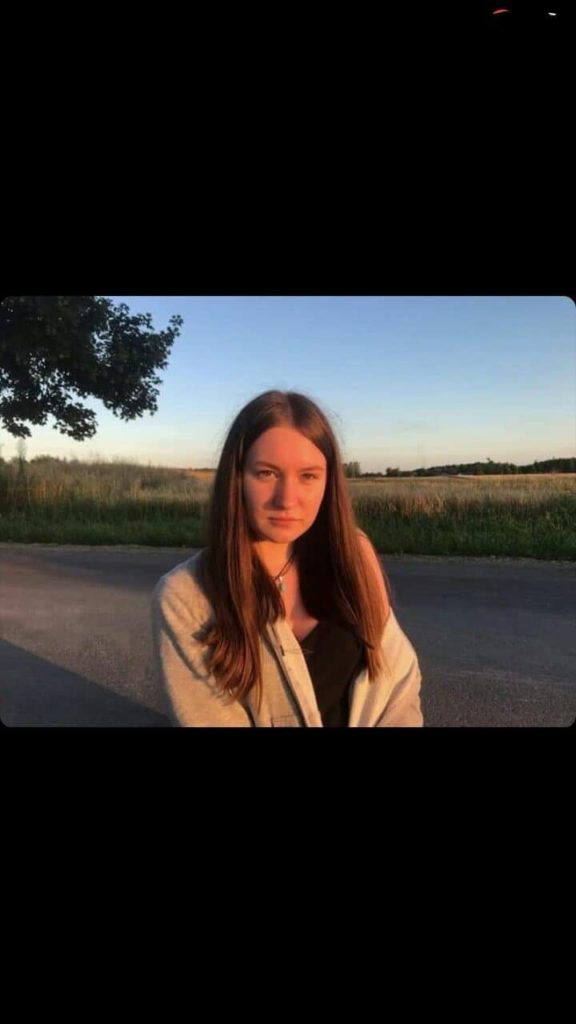 Zastępca Przewodniczącej Samorządu Uczniowskiego
Aleksandra Kramek
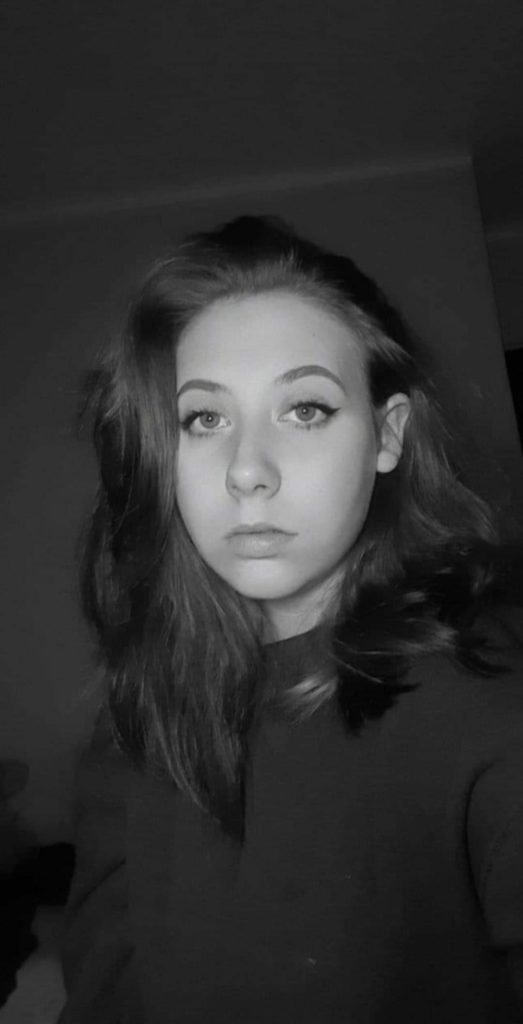 Zastępca Przewodniczącej Samorządu Uczniowskiego
Nikola Korulczyk
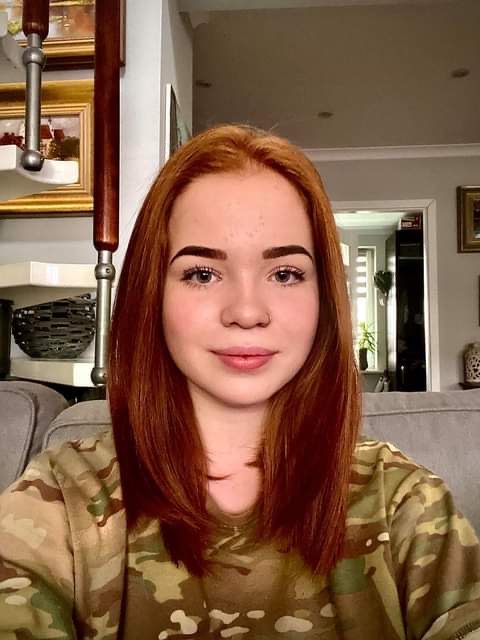 Sekretarz Samorządu Uczniowskiego
Katarzyna Koźmińska
DYSKOTEKA SZKOLNA
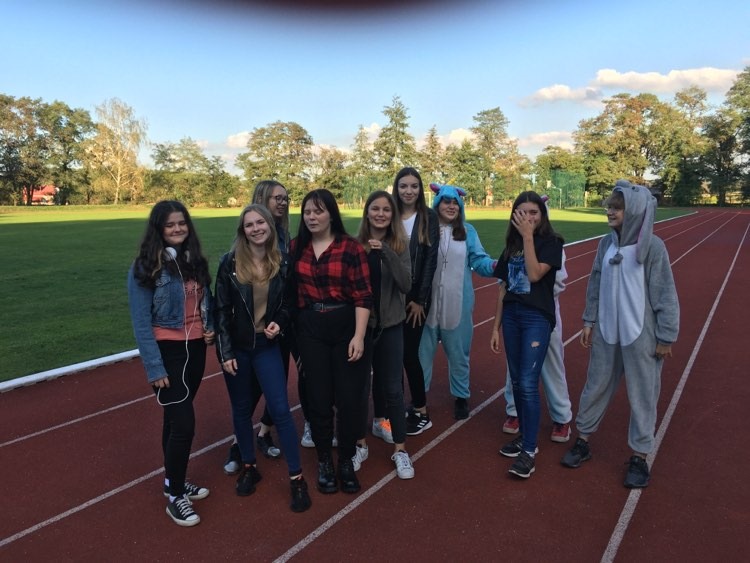 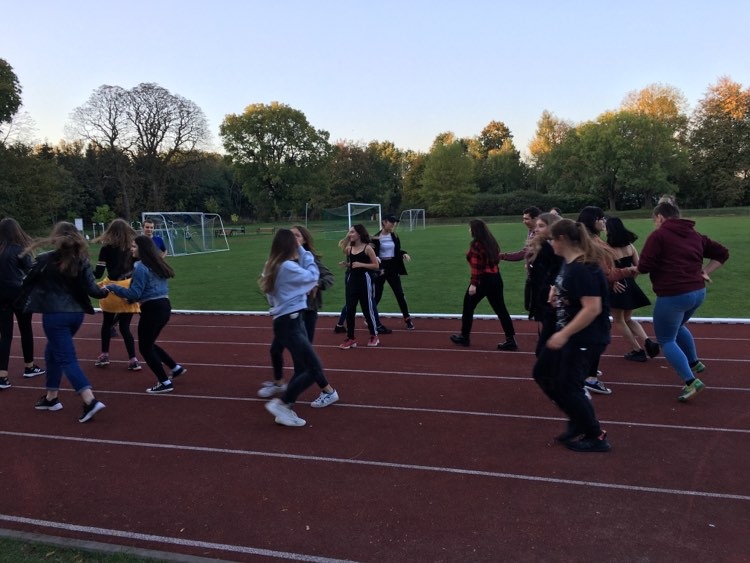 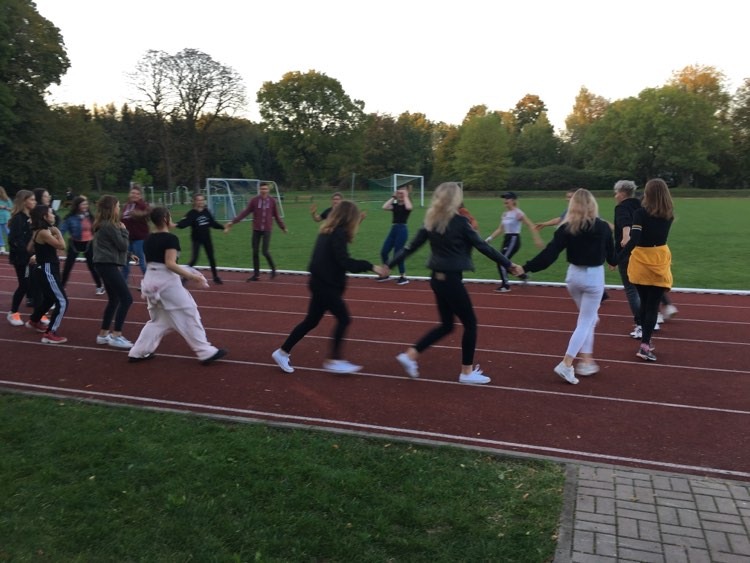 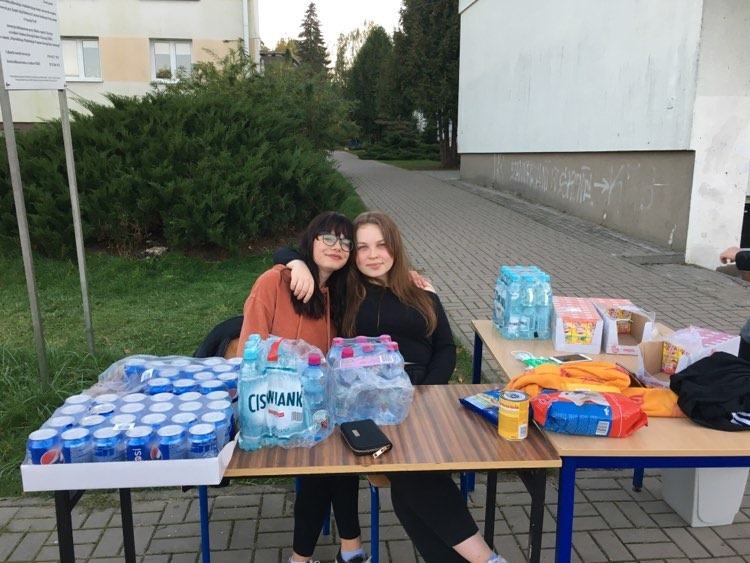 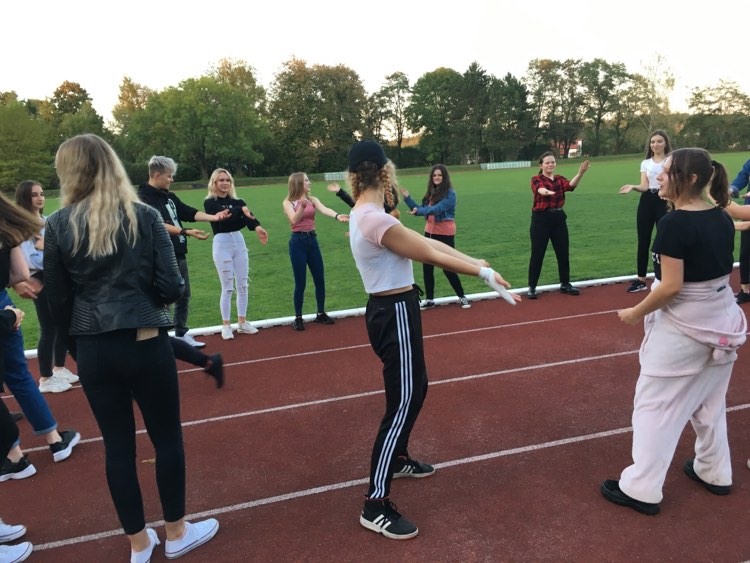 ZBIÓRKA KARMY DLA SCHRONISKA PODCZAS DYSKOTEKI SZKOLNEJ
UDZIAŁ W AKCJI „NAKARM PSA”
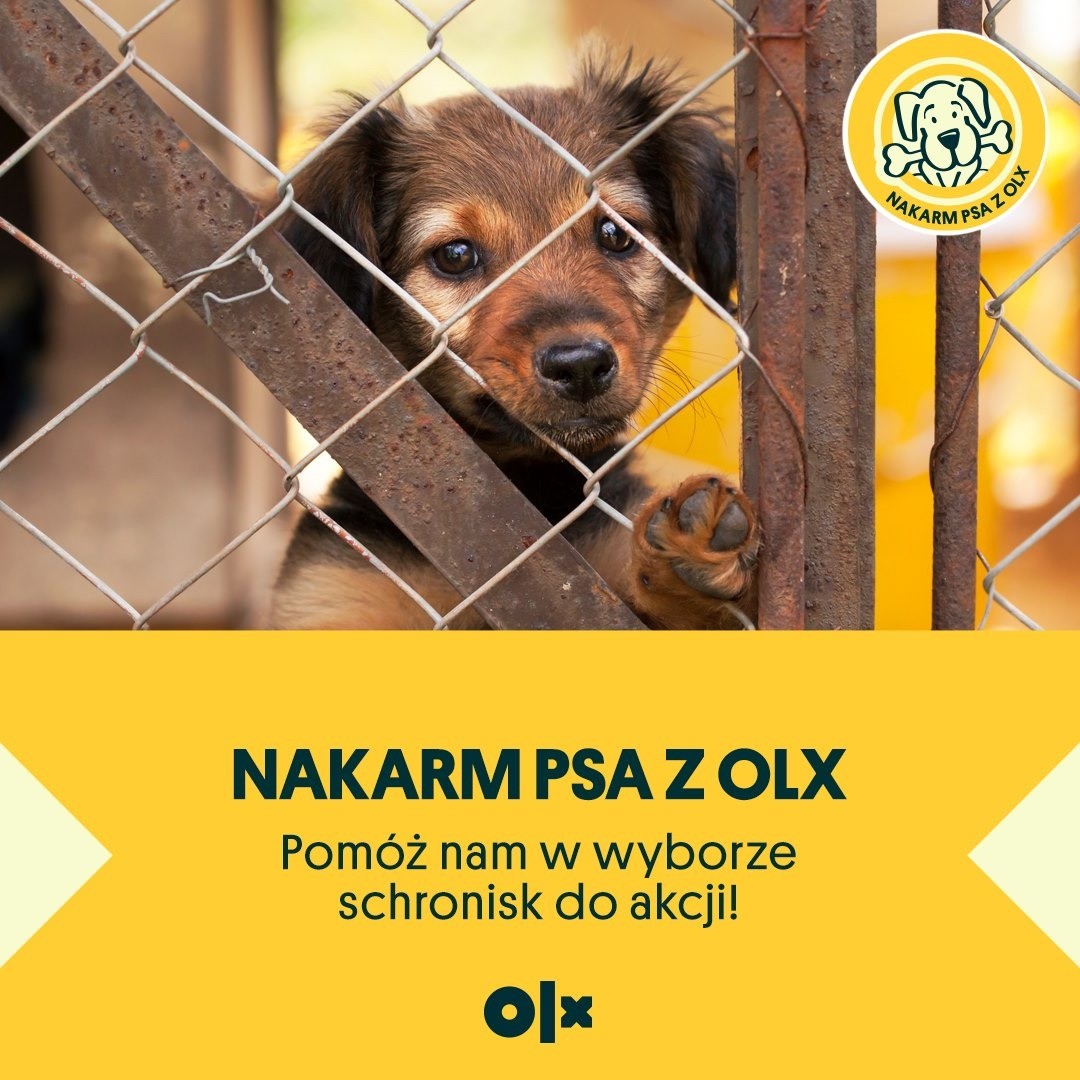 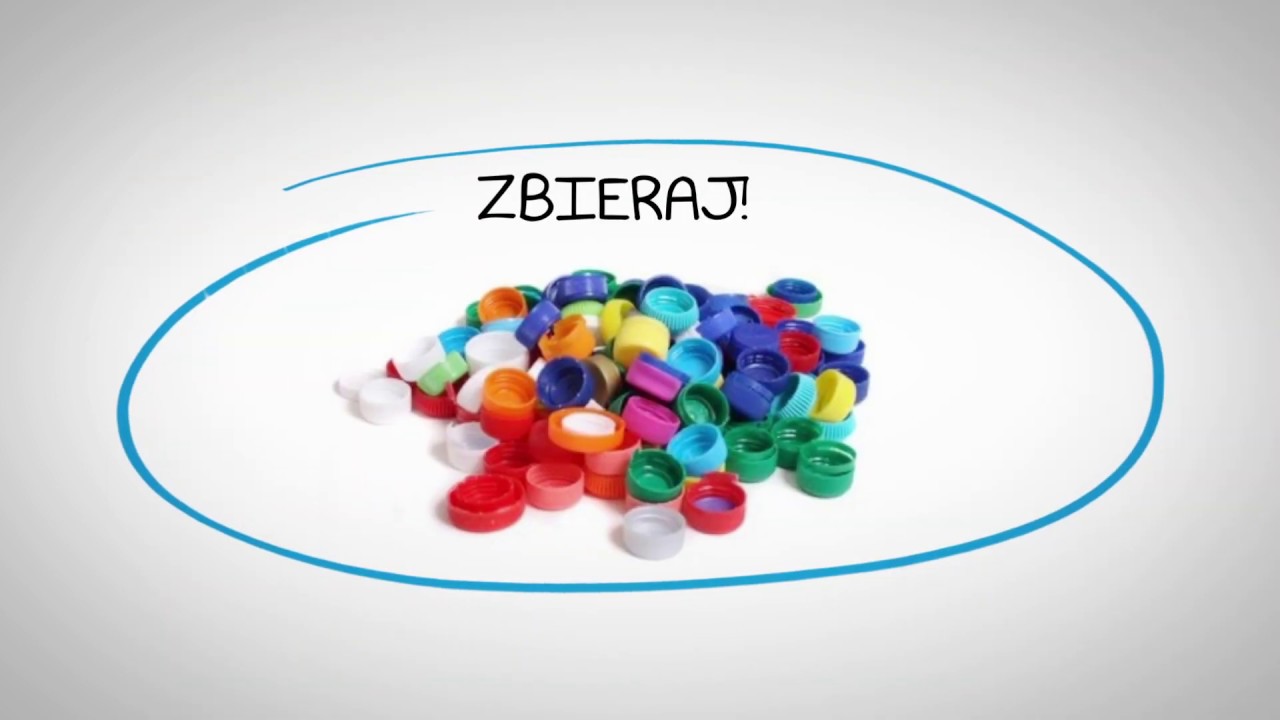 ZBIÓRKA NAKRĘTEK 
DLA HOSPICJUM im. MAŁEGO KSIĘCIA
W LUBLINIE
AKCJA „CZAPKA MIKOŁAJA”
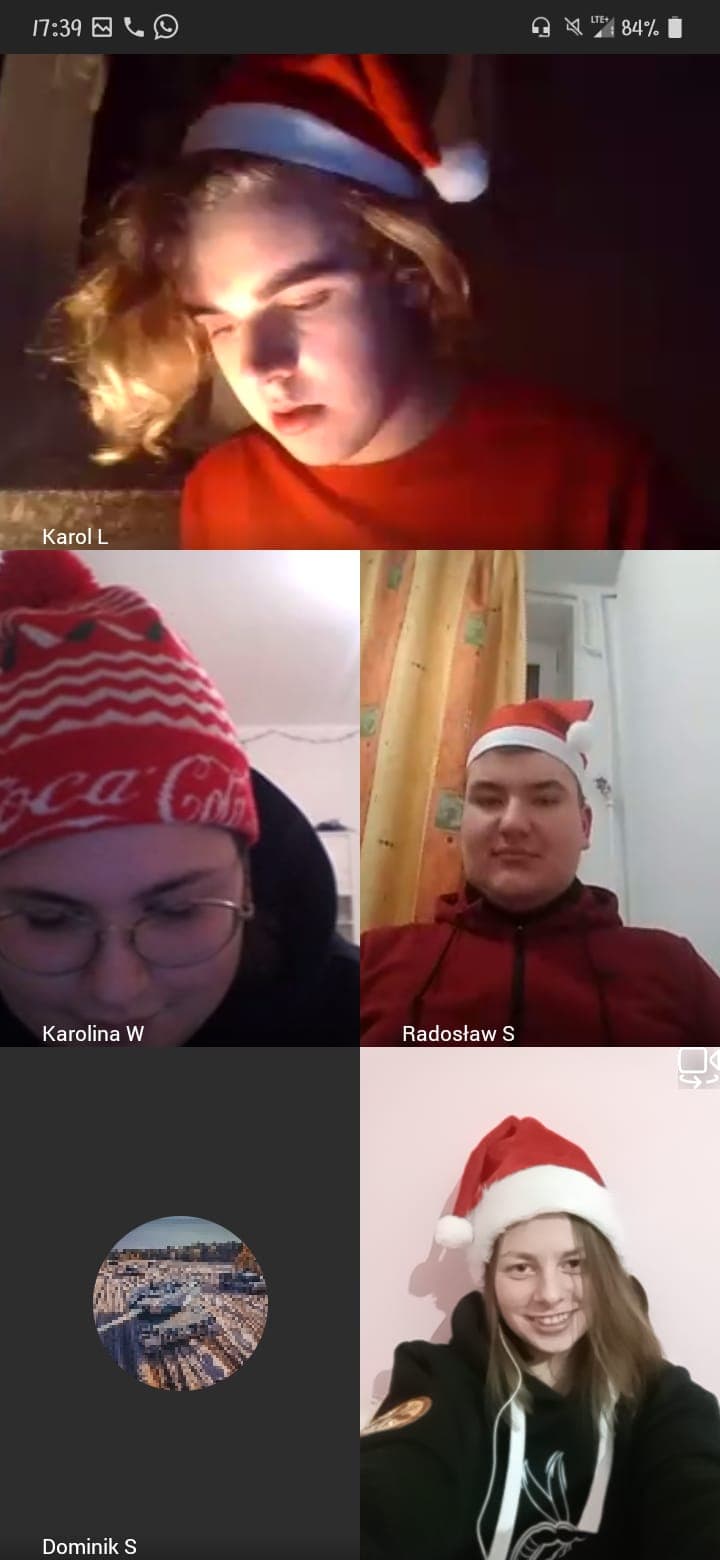 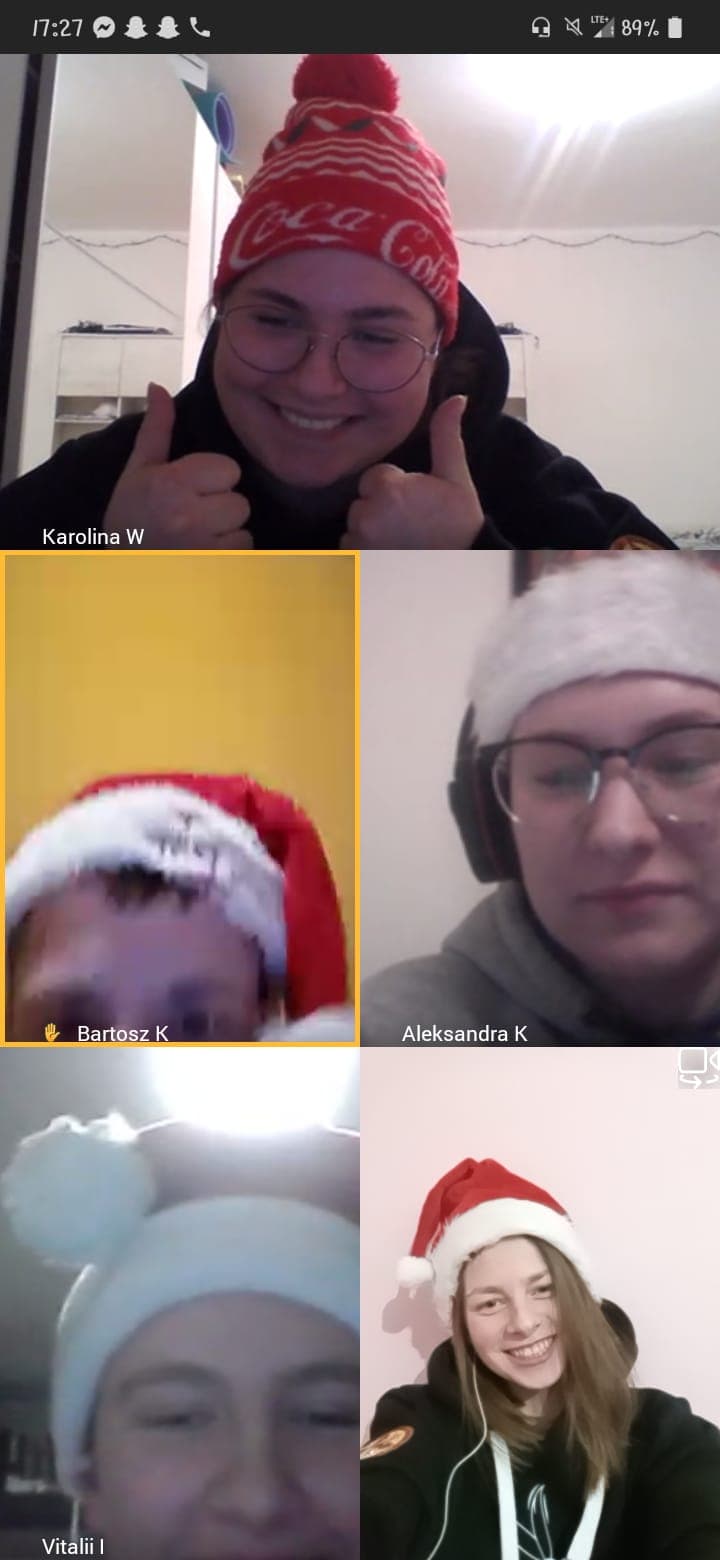 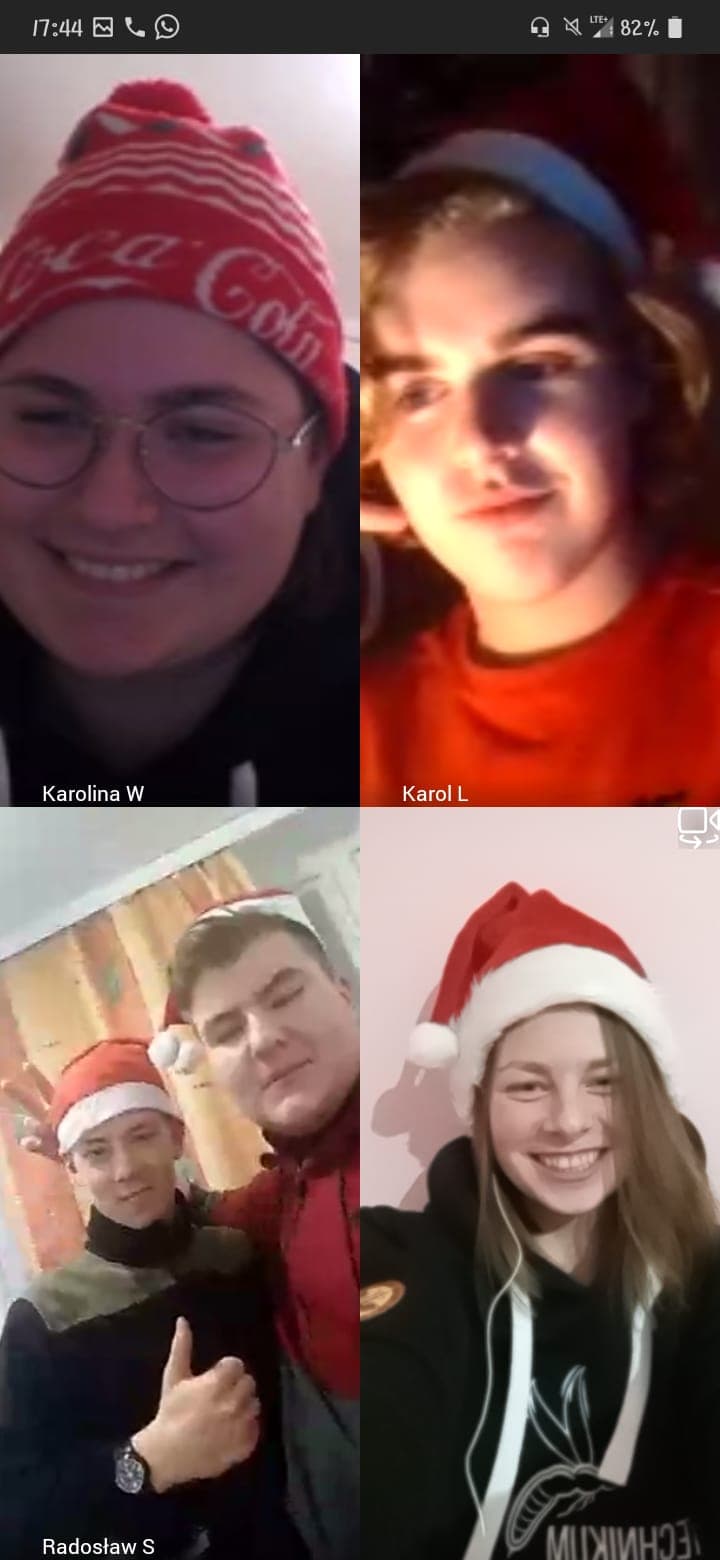 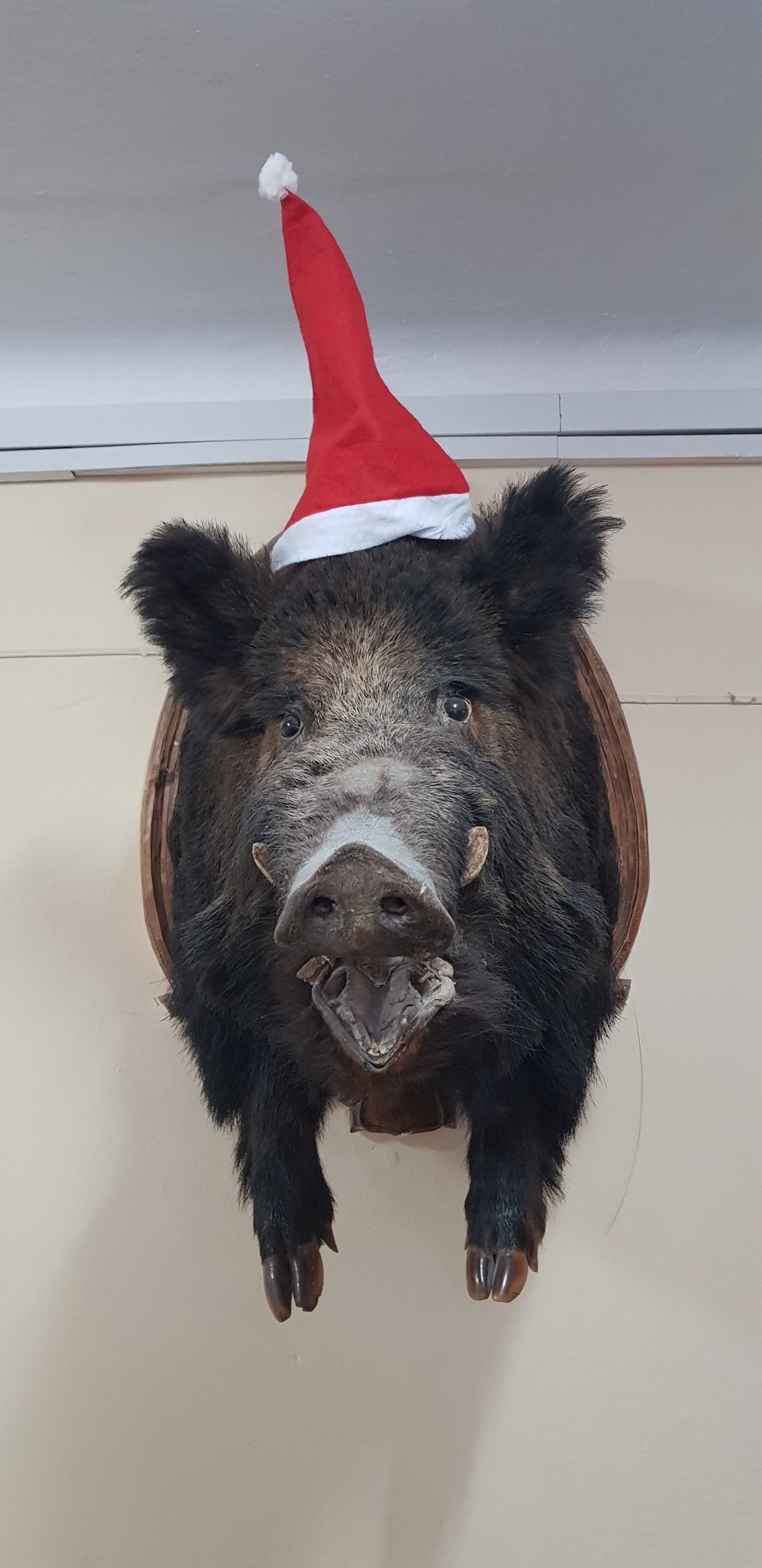 BLUZY Z LOGO SZKOŁY
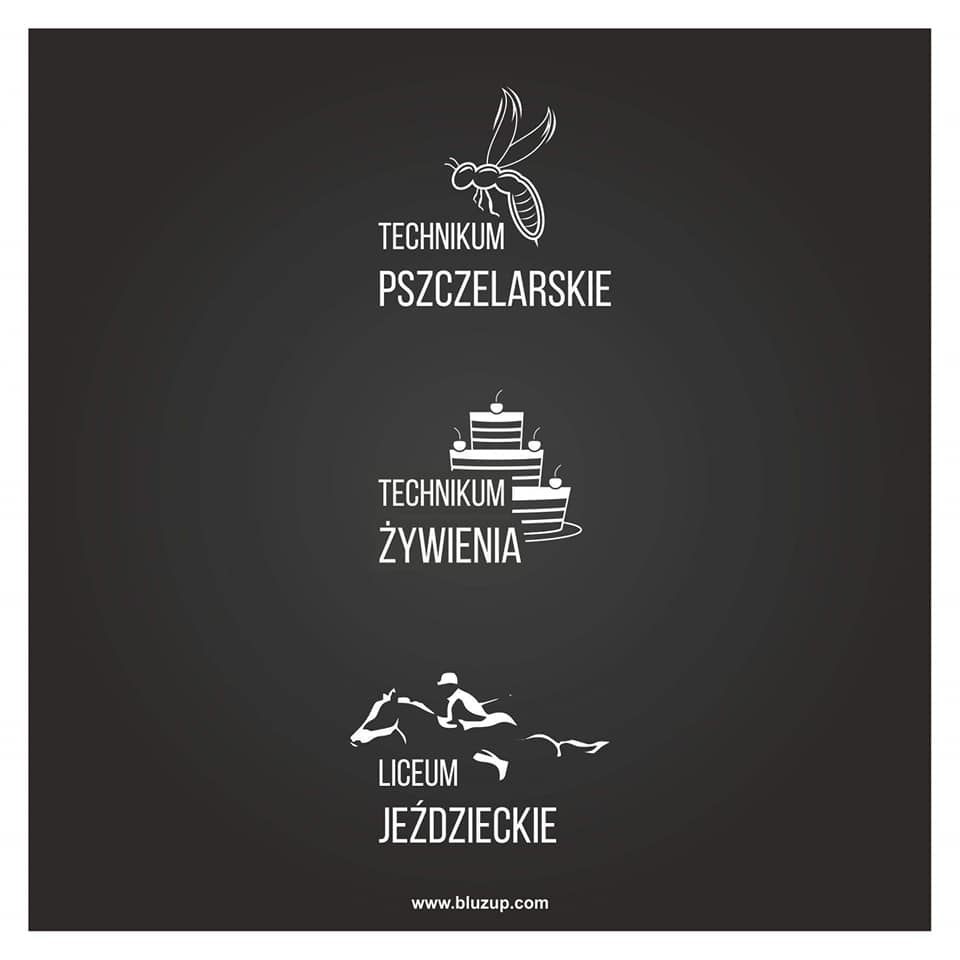 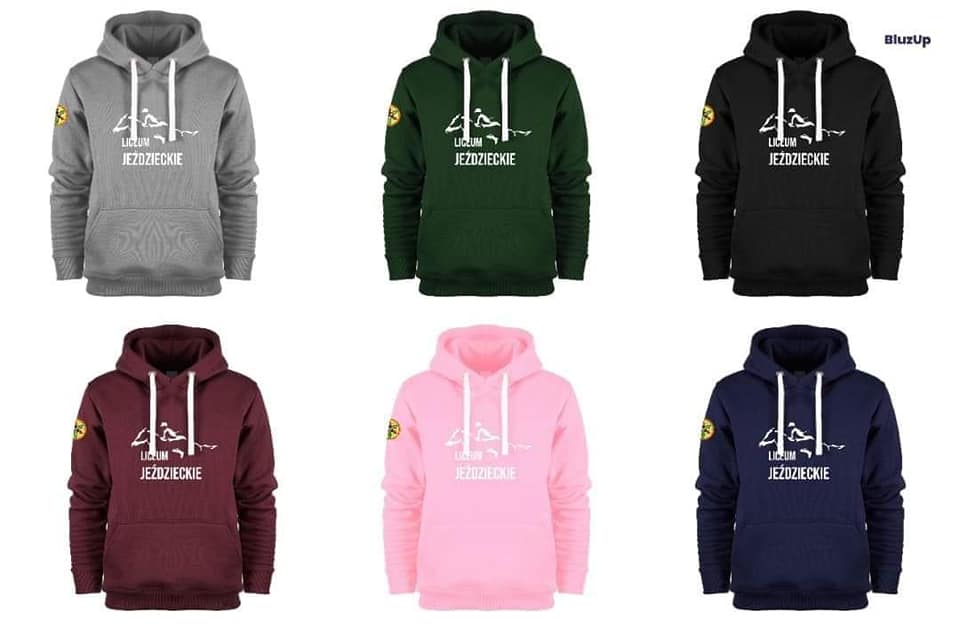 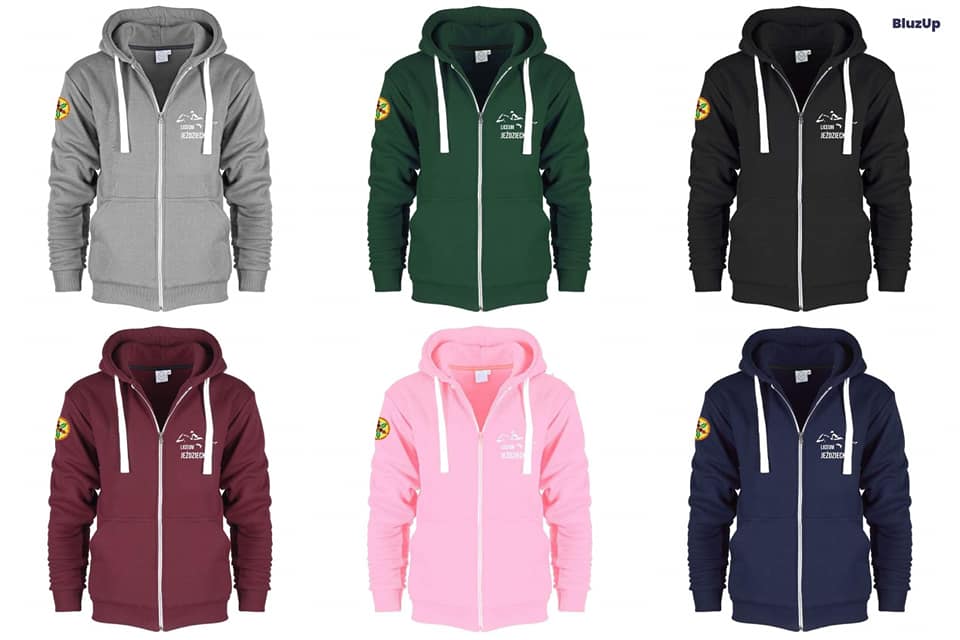 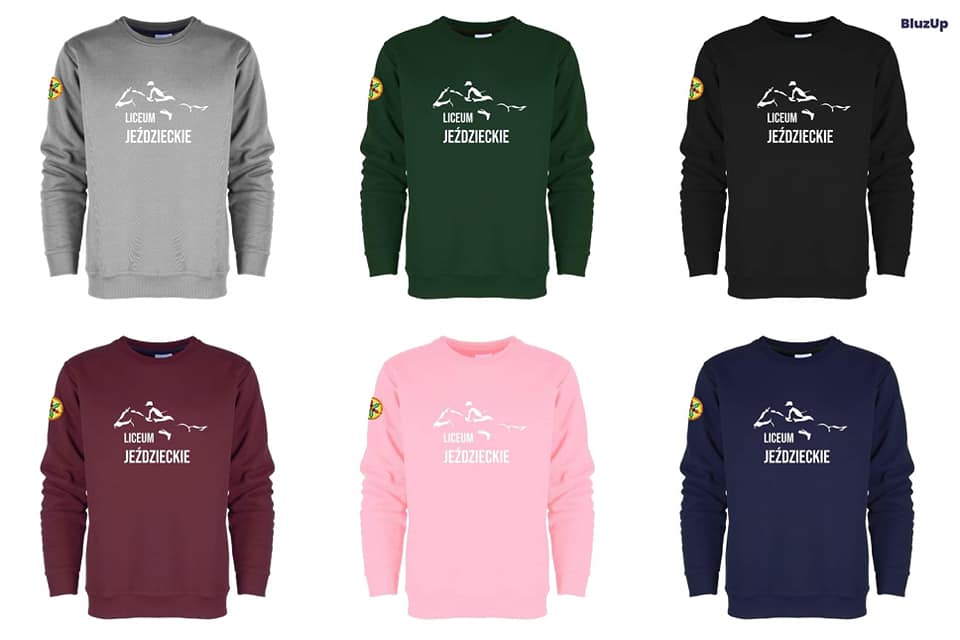 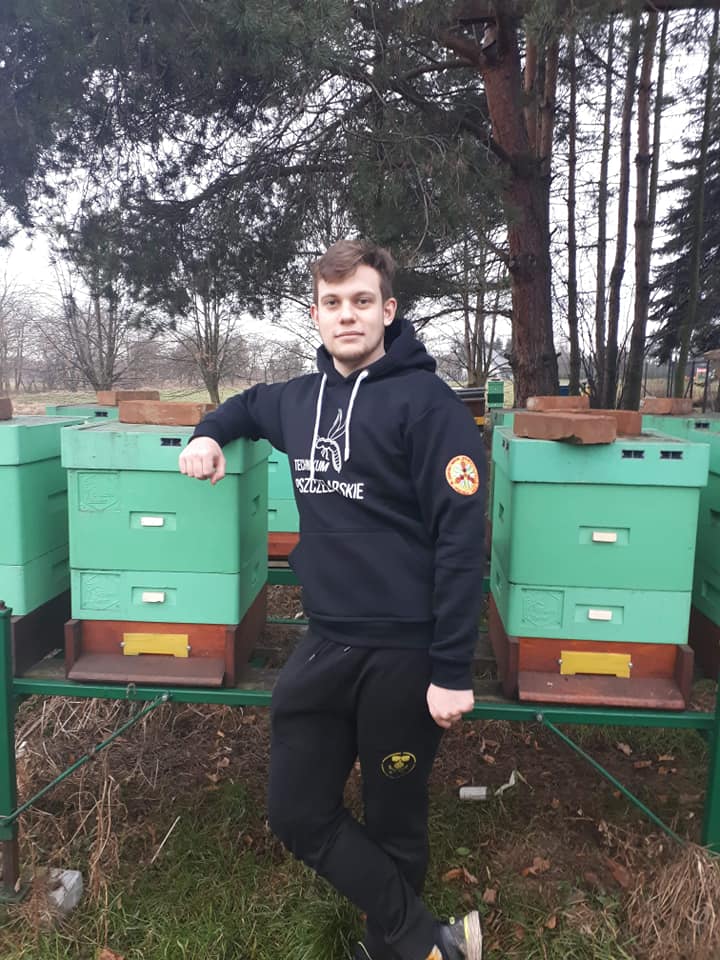 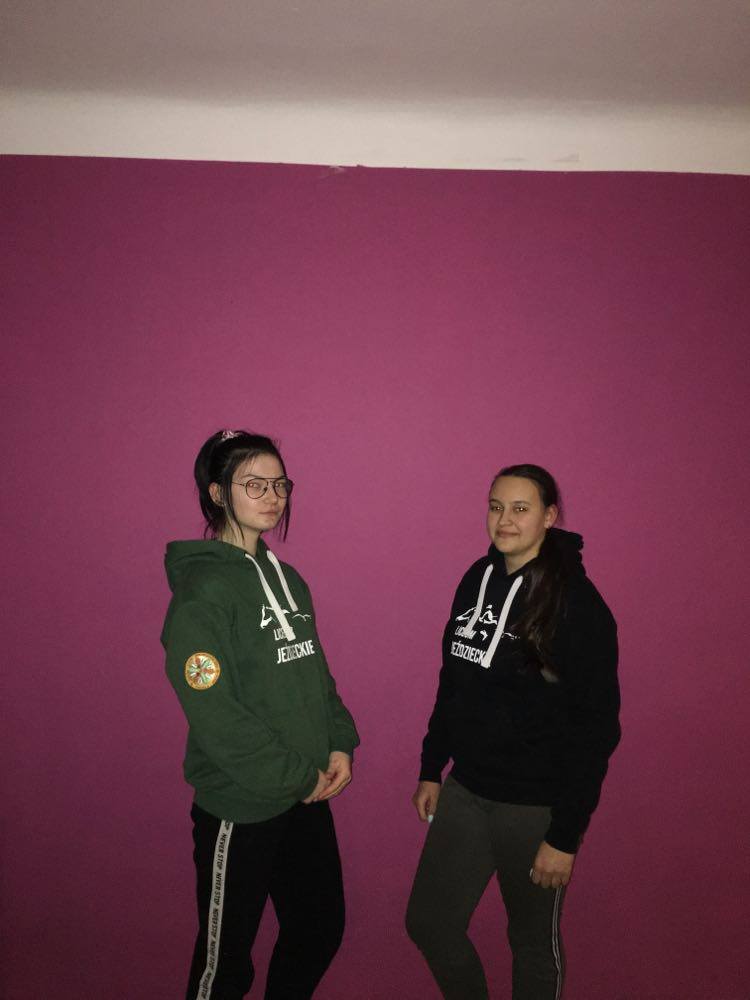 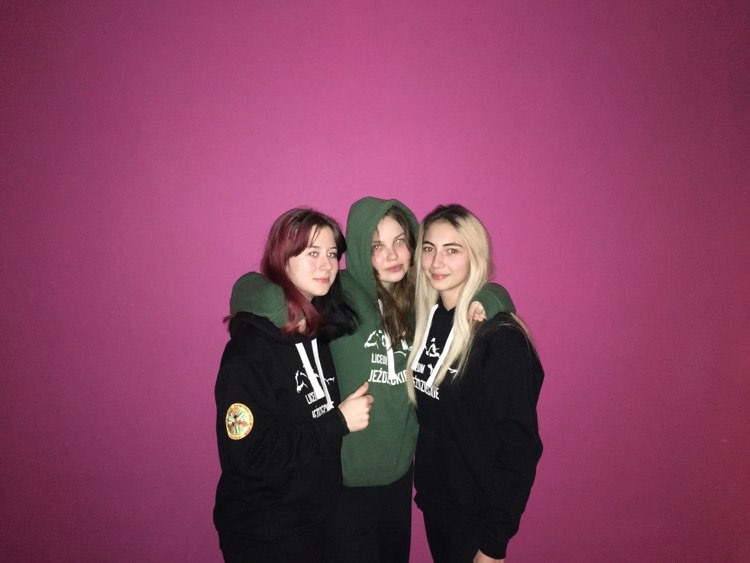 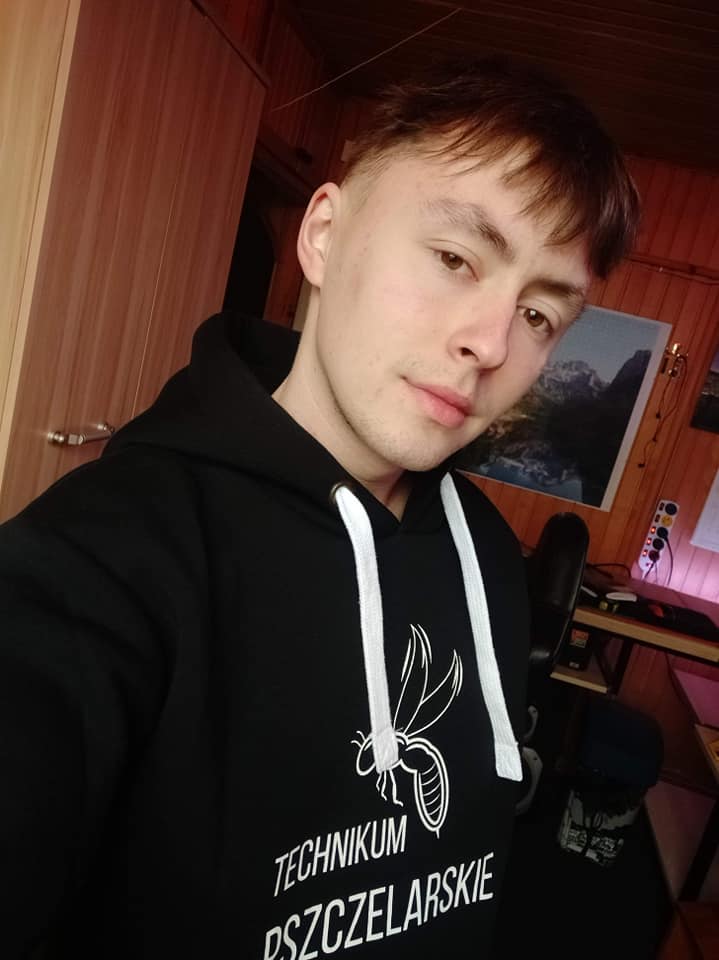